1
GTI – ÜBUNG 13
Friedrich-Alexander Universität Erlangen-Nürnberg                      Jan Spieck
arithmetik und vhdl
2
Aufgabe 1 – Arithmetik
Beschreibung

Multiplizieren Sie die beiden Binärzahlen a = 0100110 und b = 0101 durch Anwendung der Methode, die bei der Implementierung eines sequentiellen Multiplizierers zum Einsatz kommt.
Geben Sie die einzelnen Schritte und das Ergebnis explizit an

Hinweis: 	Hier hilft das Schulprinzip der schriftlichen Multiplikation
Friedrich-Alexander Universität Erlangen-Nürnberg                      Jan Spieck
3
Aufgabe 1 – Arithmetik
Multiplikation
Bitweise konjunktive Verknüpfung des Faktors A mit jeder Stelle des Faktors B
Schaubild:




Array-Multiplizierer:
Für jede Bitmultiplikation eine Baueinheit, d.h. insgesamt |A| * |B|
Sequentieller Multiplizierer: 	
Ist bi (i = 0, …, |B|-1) 0, so wird nichts addiert, sonst A mit Länge n geshiftet um i nach links (Realisierung mit Hilfe eines Schieberegisters)
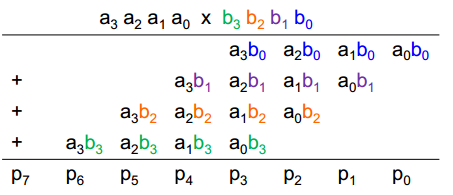 Friedrich-Alexander Universität Erlangen-Nürnberg                      Jan Spieck
4
Aufgabe 1 – Arithmetik
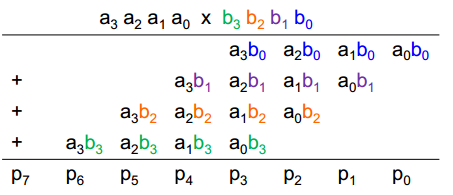 Array-Multiplizierer: 	

Problem:	lange Laufzeit
			hoher Hardwareaufwand
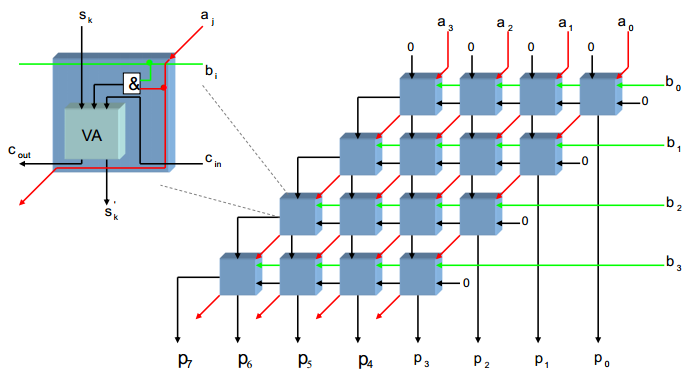 Friedrich-Alexander Universität Erlangen-Nürnberg                      Jan Spieck
5
Aufgabe 1 – Arithmetik
Sequentieller Multiplizierer: 	
Verringerung des Hardwareaufwands.
Umsetzung mit Hilfe eines Schieberegisters:
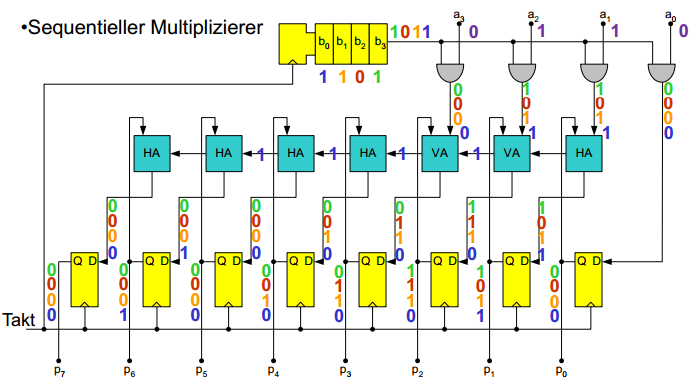 Friedrich-Alexander Universität Erlangen-Nürnberg                      Jan Spieck
6
Aufgabe 1 – Arithmetik
Multiplikation der beiden Binärzahlen a = 0100110 und b = 0101

Sequentielles Multiplizieren: 
Wir addieren das um i geshiftete Produkt von A * bi (i = 0, …, |B|-1)

				0100110 * 0101 =
1: 			0100110 			* 0
2: 		  + 0100110 		* 1
3: 		   + 0100110 		* 0
4: 			 + 0100110 		* 1
			=  0010111110
Friedrich-Alexander Universität Erlangen-Nürnberg                      Jan Spieck
7
Aufgabe 1 – Arithmetik
Explizite Angabe der einzelnen Schritte (a = 0100110 und b = 0101)
				0100110 * 0101 =
						0000000		| Reset												  +0000000		| Add a * b3												0000000		| Shift Left
					   0000000																  +0100110		| Add a * b2												0100110		| Shift Left
					  01001100																  +0000000		| Add a * b1											  01001100		| Shift Left	
					  10011000																  +0100110		| Add a * b0											  10111110		| Ergebnis
Friedrich-Alexander Universität Erlangen-Nürnberg                      Jan Spieck
8
Aufgabe 1 – Arithmetik
Beschreibung

Dividieren Sie die Binärzahl a = 011 1101 durch die Binärzahl b = 0110 anhand des NonRestoring-Divisionsverfahrens.
Geben Sie die einzelnen Schritte, sowie den Quotienten und den Partialrest explizit an.

Hinweis: 	Es gibt mehrere Divisionsverfahren.
Friedrich-Alexander Universität Erlangen-Nürnberg                      Jan Spieck
9
Aufgabe 1 – Arithmetik
Divisionsverfahren:

Allgemeines Prinzip:




Restoring Division:
Versuchsweise Subtraktion in 										                   jedem Schritt
Rückgängigmachen (Restoring), wenn 		                                                                                 ein negativer Rest auftritt
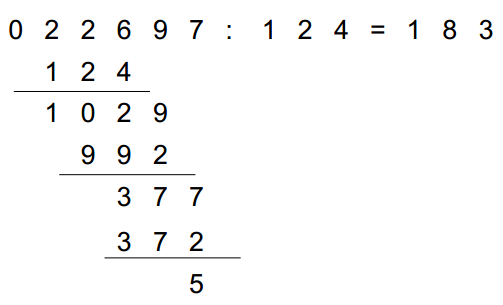 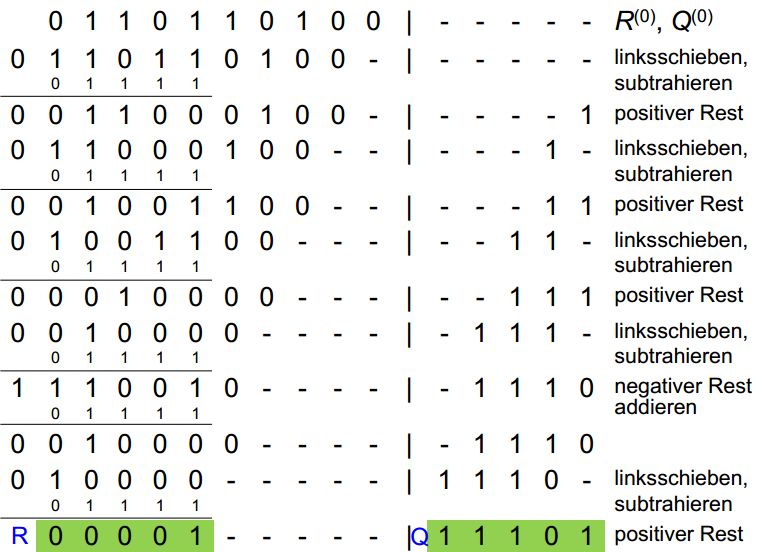 Friedrich-Alexander Universität Erlangen-Nürnberg                      Jan Spieck
10
Aufgabe 1 – Arithmetik
Non-performing Division:
Partialrest wird nur bei positivem Rest ersetzt
Also: Differenz wird nicht ausgeführt (not performed)
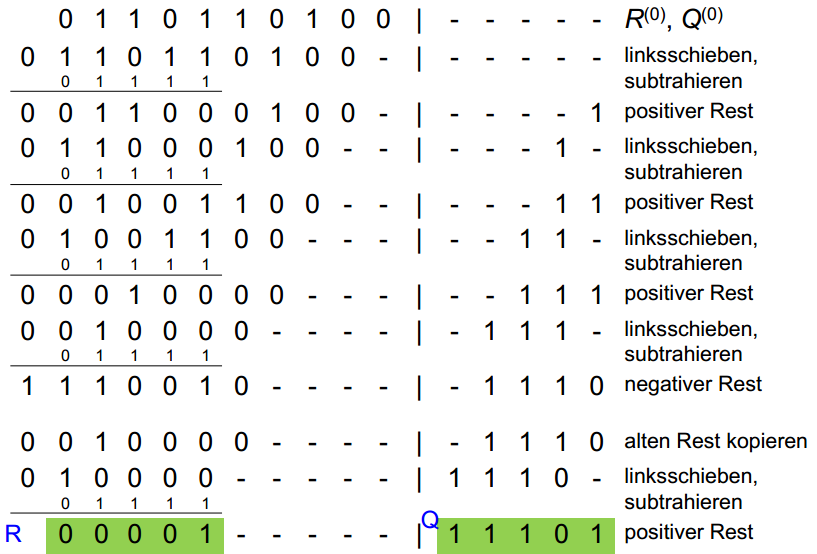 Friedrich-Alexander Universität Erlangen-Nürnberg                      Jan Spieck
11
Aufgabe 1 – Arithmetik
Non-restoring Division:
Mit einem negativen Rest wird weitergearbeitet
Negativer Rest wird nach der Entstehung, solange durch Additionen korrigiert, bis er wieder positiv geworden ist
Ein negativer Rest im letzten Schritt wird durch einen Korrekturschritt ausgeglichen
Friedrich-Alexander Universität Erlangen-Nürnberg                      Jan Spieck
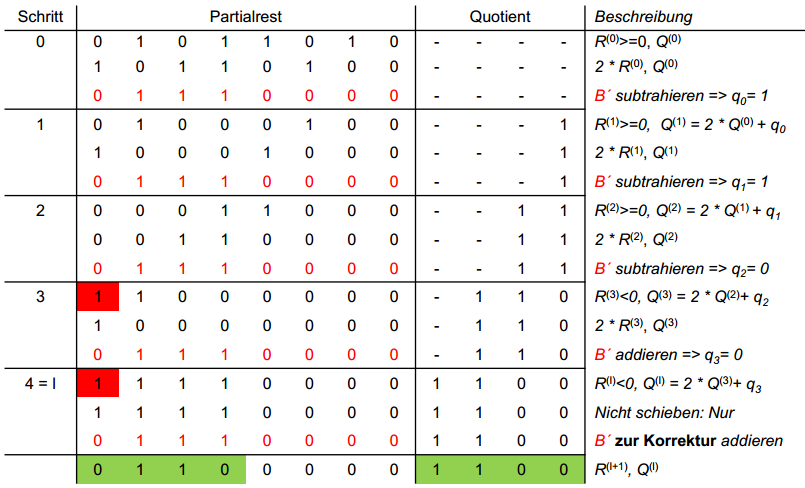 12
Aufgabe 1 – Arithmetik
Gatterumsetzung:
Prinzip am Beispiel in den Vorlesungsfolien nachvollziehen (F. 73 - 78):
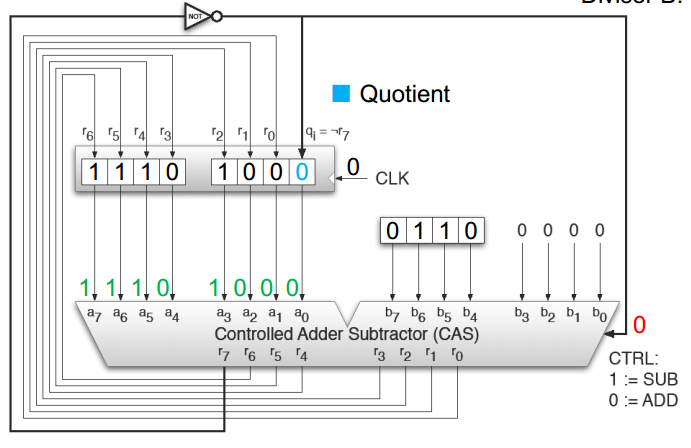 Ergebnis
Friedrich-Alexander Universität Erlangen-Nürnberg                      Jan Spieck
13
Aufgabe 1 – Arithmetik
Algorithmus a/b = c:
Erweitere a um ein Vorzeichenbit
Schiebe a eins nach links
Bilde das Komplement von b
Schiebe –b soweit nach links, dass es mit a beginnt
Widerhole für jede Stelle von b
Rechne:
a + (-b),		wenn das carry = 1			|Normale Subtraktion
a + b,		wenn das carry = 0			|Korrekturaddition
Speichere das carry als niedrigstes Bit (LSB) im Quotienten 
Shifte a und q um 1 nach links
Ist das letzte carry = 0, addiere Rest + b		|Korrekturschritt
Friedrich-Alexander Universität Erlangen-Nürnberg                      Jan Spieck
14
Aufgabe 1 – Arithmetik
Algorithmus a/b = c:
Erweitere a um ein Vorzeichenbit
Schiebe a eins nach links
Bilde das Komplement von b
Schiebe –b soweit nach links, dass es mit a beginnt
Widerhole für jede Stelle von b
Rechne:
a + (-b),		wenn das carry = 1			|Normale Subtraktion
a + b,		wenn das carry = 0			|Korrekturaddition
Speichere das carry als niedrigstes Bit (LSB) im Quotienten (q)
Shifte a und q um 1 nach links
Ist das letzte carry = 0, addiere Rest + b		|Korrekturschritt
Friedrich-Alexander Universität Erlangen-Nürnberg                      Jan Spieck
15
Aufgabe 1 – Arithmetik
Division a = 011 1101 durch b = 0110 mittels des NonRestoring-Verfahrens.
		Schritt			Partialrest		Quotient
		0				  0111101	----		|a
						 00111101	----		|Vorzeichenbit								001111010	---- 		|Linksshift
									
						     0110	----		|b
							 00110	----		|Vorzeichenbit									 11001	----		|Komplement										 11010	----		|Komplement + 1
						110100000	----		|Shift zu a
Friedrich-Alexander Universität Erlangen-Nürnberg                      Jan Spieck
16
Aufgabe 1 – Arithmetik
Algorithmus a/b = c:
Erweitere a um ein Vorzeichenbit
Schiebe a eins nach links
Bilde das Komplement von b
Schiebe –b soweit nach links, dass es mit a beginnt
Widerhole für jede Stelle von b
Rechne:
a + (-b),		wenn das carry = 1			|Normale Subtraktion
a + b,		wenn das carry = 0			|Korrekturaddition
Speichere das carry als niedrigstes Bit (LSB) im Quotienten (q)
Shifte a und q um 1 nach links
Ist das letzte carry = 0, addiere Rest + b		|Korrekturschritt
Friedrich-Alexander Universität Erlangen-Nürnberg                      Jan Spieck
17
Aufgabe 1 – Arithmetik
Division a = 011 1101 durch b = 0110 mittels des NonRestoring-Verfahrens.
		Schritt			Partialrest		Quotient
		1			  0|01111010	---- 		|a											  1|10100000	----		|-b 	
					 10|00011010	---1		|a+(-b)
					  0|00110100	--1-		|Linksshift

		2			  0|00110100 	--1- 		|a											  1|10100000 	--1-		|-b 	
					 01|11010100	--10		|a+(-b)
					  1|10101000	-10-		|Linksshift
Friedrich-Alexander Universität Erlangen-Nürnberg                      Jan Spieck
18
Aufgabe 1 – Arithmetik
Division a = 011 1101 durch b = 0110 mittels des NonRestoring-Verfahrens.

Unser Partialrest ist kleiner als 0, weswegen wir einen Korrekturschritt machen müssen. Wir müssen also b addieren (nicht subtrahieren!)
		Schritt			Partialrest		Quotient
		3 KORREKTUR	1|10101000	-10-		|a
			 			0|01100000	-10- 		|b 
					  10|00001000	-101 		|a+b
				      0|00010000	101- 		|Linksshift
Friedrich-Alexander Universität Erlangen-Nürnberg                      Jan Spieck
19
Aufgabe 1 – Arithmetik
Division a = 011 1101 durch b = 0110 mittels des NonRestoring-Verfahrens.
		Schritt			      Partialrest		Quotient
		4				 0|00010000 	101- 		|a											 1|10100000	101-		|-b 	
					   01|10110000	1010		|a+(-b)
		5 KORREKTUR +0|01100000				|b Korrektur 				  			   10|00010000				|Rest

Das Ergebnis lautet:	a/b = 1010 mit Rest 0001
Friedrich-Alexander Universität Erlangen-Nürnberg                      Jan Spieck
20
Aufgabe 2 - VHDL
Beschreibung

Implementieren Sie den folgenden Mealy-Automaten, der die Armbanduhr aus Übung 11 beschreibt, in VHDL. Der Automat soll mit einem synchronen Reset-Signal in den Anfangszustand zurückgesetzt werden können.
Friedrich-Alexander Universität Erlangen-Nürnberg                      Jan Spieck
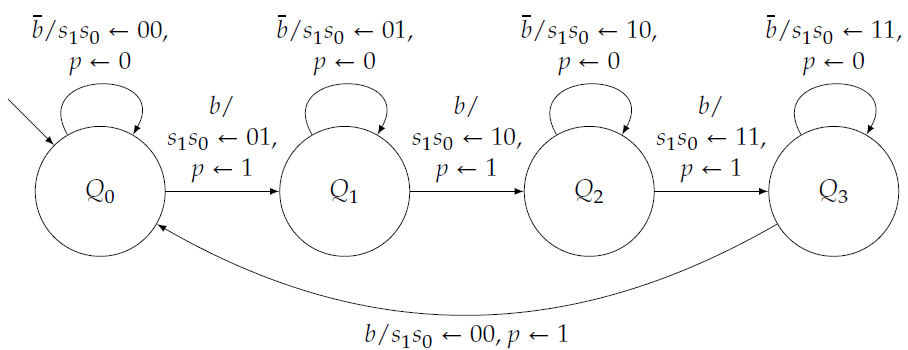 21
Aufgabe 2 - VHDL
Beschreibung
Mealy-Automat:
q0
q1
b/01 p = 1
Friedrich-Alexander Universität Erlangen-Nürnberg                      Jan Spieck
b/00
P = 1
b/10
P = 1
q3
q2
b/11 p = 1
22
Aufgabe 2 - VHDL
VHDL:
Hardwarebeschreibungssprache, d.h. Signalleitungen und Logikgatter anstatt Variablen und Schleifen
noch hardwarenäher als Assembler
Pro:
Sehr gute Performance
Geeignet für zeitkritische Anwendungen
Spezielle Hardware-Anforderungen können realisiert werden
Perfekt für die Parallelisierung gleichzeitiger Aufgaben
Contra:
Herausfordernde (umständliche) Programmierung
Nicht unbedingt für komplexe Algorithmen geeignet
Friedrich-Alexander Universität Erlangen-Nürnberg                      Jan Spieck
23
Aufgabe 2 - VHDL
VHDL-Basics:

Entity:
Beschreibt eine Blackbox einer Komponente
Ein/Ausgänge, d.h. die Schnittstelle nach außen
Beispiel:	Eingang a, b; Steuersignal s; Ausgang c

Architecture:
Beschreibt das Verhalten/Funktionsweise einer Komponente
Mehrere Architekturen einer Entity möglich
Beispiel:	Wenn s = 0, dann c = a. Wenn s = 1, dann c = b.
2:1 MUX
a
c
b
Friedrich-Alexander Universität Erlangen-Nürnberg                      Jan Spieck
s
24
Aufgabe 2 - VHDL
Entity:

entity 	MUX	is

port(
		i_a, i_b, i_s		:	in		std_logic;
		o_c					:	out		std_logic
);

end entity MUX;

Konvention:	Eingangssignale beginnen mit einem i_*, Ausgangssignale mit o_*
Name der Entity
2:1 MUX
a
c
b
Signaltyp
Liste der Eingangssignale
Friedrich-Alexander Universität Erlangen-Nürnberg                      Jan Spieck
s
Alle Zeilen enden mit ‘;‘ bis auf die letzte
Kennzeichnung der Richtung
Jede Entity wird so beendet
25
Aufgabe 2 - VHDL
Implementieren Sie den oben entworfenen Mealy-Automaten
Entity:

entity 	uhr	is
port(
		i_clk, i_rst			:	in		std_logic;
		i_b						:	in		std_logic;
		control					:	out		std_logic_vector(1 downto 0);
		o_p						:	out		std_logic
);
end entity uhr;
uhr
Reset
p
b
control
Friedrich-Alexander Universität Erlangen-Nürnberg                      Jan Spieck
Takt
Bitvektor (d.h. mehrere Bits)
Vgl. mit einem Array (control[0] & control[1])
Also zwei Bit breites Wort
26
Aufgabe 2 - VHDL
Architecture:

architecture 	muxA	of	 MUX 	is

-- Ich bin ein Kommentar 	
[interne Signale]
[Einbindungen von anderen Entitys]

begin
[eigentlicher Code]

end architecture muxA;
Name der Architektur
Name der Entity
2:1 MUX
a
c
b
Friedrich-Alexander Universität Erlangen-Nürnberg                      Jan Spieck
s
Hilfssignale
Falls diese gebraucht werden
Kennzeichnung des auszuführenden Teils
Jede Architektur wird so beendet
27
Aufgabe 2 - VHDL
Implementieren Sie den oben entworfenen Mealy-Automaten
Architecture:

architecture 	mealy	of	 uhr 	is
--interne Signale

--Einbindungen von anderen Entitys
begin
--eigentlicher Code
end architecture mealy;
uhr
Reset
p
b
control
Friedrich-Alexander Universität Erlangen-Nürnberg                      Jan Spieck
Takt
28
Aufgabe 2 - VHDL
Implementieren Sie den oben entworfenen Mealy-Automaten


architecture 	mealy	of	 uhr 	is
--interne Signale
type 	states		is	(q0, q1, q2, q3);
signal 	state		:	states;

begin
end architecture mealy;
Friedrich-Alexander Universität Erlangen-Nürnberg                      Jan Spieck
Definition eines Signaltyps
Nimmt neuen Typ an
WICHTIG:
Eine Möglichkeit in der
Klausur seine Zustände
darzustellen!
29
Aufgabe 2 - VHDL
architecture mealy of uhr is
[…]
begin

FSM : process(i_clk)
begin
	if	rising_edge(i_clk) then
		[sequentieller Code]
	end if;
end process FSM;
end architecture mealy;
Optionaler Name
Sensitivitätsliste
Friedrich-Alexander Universität Erlangen-Nürnberg                      Jan Spieck
Bei jeder steigenden Flanke von i_clk
process: Immer wenn sich ein Signal
der Sensitivitätsliste ändert, wird der
process durchlaufen
30
Aufgabe 2 - VHDL
Mittels eines taktsynchronen Reset-Signals soll der Automat in den Anfangszustand versetzt werden können.
[…]
if	rising_edge(i_clk)		then
	 if i_rst = '1' then
		state <= q0;
		control <= „00“;
		o_p <= '0';
	else
		[…]
	end if; 	
end if;
[…]
Wertzuweisung bei Signalen mit <=;
eigene Typen ohne Anführungszeichen
Friedrich-Alexander Universität Erlangen-Nürnberg                      Jan Spieck
Bitvektorzuweisung mit “…“
Std_logic-Zuweisung mit ‘…‘
Wäre das reset-Signal asynchron, stände es
außerhalb des rising_edge-Blocks und in der
Sensitivitätsliste
31
Aufgabe 2 - VHDL
Typ nach dem unterschieden werden soll
[…]
	else
		case state is
			when q0 =>
				if b = '1' then
					state <= q1;
					control <= „01“;
					p <= ‘1';
				else
					p <= ‘0’;
				end if;						
			[…]
		end case;
	end if; 	
end if;
Werteabfrage
q0
q1
b/01 p = 1
Friedrich-Alexander Universität Erlangen-Nürnberg                      Jan Spieck
b/00
P = 1
b/10
P = 1
q3
q2
b/11 p = 1
32
Aufgabe 2 - VHDL
Zustandsübergang für die ersten beiden Zustände
[…]
	else
		case state is
			when q0 => […]
			when q1 =>
				if b = '1' then
					state <= q2;
					control <= „10“;
					p <= ‘1';
				else
					p <= ‘0’;
				end if;	 
[…]
q0
q1
b/01 p = 1
Friedrich-Alexander Universität Erlangen-Nürnberg                      Jan Spieck
b/00
P = 1
b/10
P = 1
q3
q2
b/11 p = 1
33
Aufgabe 2 - VHDL
Zustandsübergang für die ersten beiden Zustände
[…]
	else
		case state is
			[…]
			when q2 =>
				if b = '1' then
					state <= q3;
					control <= „11“;
					p <= ‘1';
				else
					p <= ‘0’;
				end if;	 
[…]
q0
q1
b/01 p = 1
Friedrich-Alexander Universität Erlangen-Nürnberg                      Jan Spieck
b/00
P = 1
b/10
P = 1
q3
q2
b/11 p = 1
34
Aufgabe 2 - VHDL
Zustandsübergang für die ersten beiden Zustände
[…]
	else
		case state is
			[…]
			when q3 =>
				if b = '1' then
					state <= q0;
					control <= „00“;
					p <= ‘1';
				else
					p <= ‘0’;
				end if;	 
[…]
q0
q1
b/01 p = 1
Friedrich-Alexander Universität Erlangen-Nürnberg                      Jan Spieck
b/00
P = 1
b/10
P = 1
q3
q2
b/11 p = 1
35
Aufgabe 2 - VHDL
Zustandsübergang für ungültige Zustände als guter Stil
[…]
	else
		case state is
			[…]
			when others =>		--sollte nie eintreten
		end case;
	end if; 	
end if;
Friedrich-Alexander Universität Erlangen-Nürnberg                      Jan Spieck
36
Aufgabe 2 - VHDL
architecture 	mealy	of	 uhr 	is
[…]
begin
FSM : process(i_clk)
begin
	if	rising_edge(i_clk)		then
		[sequentieller Code]
	end if;
end process FSM;
end architecture mealy;
Friedrich-Alexander Universität Erlangen-Nürnberg                      Jan Spieck
37
Aufgabe 3 - VHDL
Beschreibung

Entwerfen Sie eine Funktion OR_REDUCE welche die Elemente eines beliebig langen Eingabe-Vektors vom Typ std_logic_vector mittels sukzessivem ODER-Vergleich auf eine 1 bit lange Ausgabe vom Typ std_logic reduziert.
Friedrich-Alexander Universität Erlangen-Nürnberg                      Jan Spieck
38
Aufgabe 3 - VHDL
Variablen – Signale

Syntax:
Variable:
variable beispiel	: std_logic;		|Deklaration
beispiel := ‘0’;						|Wertzuweisung
Signal:
signal 	beispiel 	: std_logic; 		|Deklaration
beispiel <= ‘0’;						|Wertzuweisung
Friedrich-Alexander Universität Erlangen-Nürnberg                      Jan Spieck
39
Aufgabe 3 - VHDL
Variablen – Signale

Semantik:
Variable:
Sequentiell, d.h. die Reihenfolge im Code ist wichtig
Überschreibbar (d.h. in Schleife nutzbar)
Signal:
Nebenläufig (Concurrent), d.h. Reihenfolge egal
Damit keine mehrmaligen Wertzuweisungen innerhalb eines Abschnitts
Friedrich-Alexander Universität Erlangen-Nürnberg                      Jan Spieck
40
Aufgabe 3 - VHDL
Funktionen/Procedures
Lokale Variablen sind nur innerhalb der Funktion/Prozedur gültig
Deklaration innerhalb der Architektur/Entity/Package

Funktionen:
Unterprogramm mit Rückgabewert (können auch rekursiv aufgerufen werden)
Können innerhalb von Architekturen aufgerufen werden

Prozedur:
Unterprogramm ohne Rückgabewert 
Können innerhalb von Architekturen aufgerufen werden
In Parameterliste kann Richtung des Parameters definiert werden (in/ out/ inout)
Friedrich-Alexander Universität Erlangen-Nürnberg                      Jan Spieck
41
Aufgabe 3 - VHDL
OR_REDUCE: n-Bit-std_logic_vector -> 1-Bit-std_logic



function OR_REDUCE (arg: std_logic_vector) return std_logic 	is
[Variablendeklaration]
begin
	[…]
end;
Eingangsparameter
Rückgabewert
Funktionsname
Friedrich-Alexander Universität Erlangen-Nürnberg                      Jan Spieck
42
Aufgabe 3 - VHDL
OR_REDUCE: n-Bit-std_logic_vector -> 1-Bit-std_logic

function OR_REDUCE(arg: std_logic_vector) return std_logic is
variable result	: std_logic;
begin
	result := ‘0’;
	[…]
end;
Friedrich-Alexander Universität Erlangen-Nürnberg                      Jan Spieck
Wertzuweisung mit :=
43
Aufgabe 3 - VHDL
OR_REDUCE: n-Bit-std_logic_vector -> 1-Bit-std_logic

Function OR_REDUCE (arg: std_logic_vector) return std_logic is
variable result	: std_logic;
begin
	result := ‘0’;
	for i in arg'range loop
		result := result or arg(i);
	end loop;
	return result;
end;
Friedrich-Alexander Universität Erlangen-Nürnberg                      Jan Spieck
Länge des Bitvektors arg
i-ter Wert des Vektors
Schleifen:
Loop
for … loop 
while ... loop

Achtung: kein sequentieller Code,
loops werden bei der Synthese
entrollt und weiterverarbeitet!
Logisches Oder
44
Aufgabe 4 - VHDL
Friedrich-Alexander Universität Erlangen-Nürnberg                      Jan Spieck
45
Aufgabe 4 - VHDL
Case/If/When

If:
Prioritär, d.h. die Reihenfolge der Auswertung ist durch die Verschachtelung festgelegt (deswegen auch in Hardware teurer, priority encoding)
Syntax:	if [Condition] then … elsif … else … endif;
Case:
Alle when-Fälle werden gleichzeitig ausgewertet (als Multiplexer inferiert)
Syntax:	Case [Attribut] is when [Cond1] => … when [Cond2] => … end case;
When: 
Für Unterscheidung bei einer Signalzuweisung (nicht prioritär)
Syntax:	sig1 <= [Wert1] when [Cond1] else [Wert2] when [Code2] else [Wert3];
Friedrich-Alexander Universität Erlangen-Nürnberg                      Jan Spieck
46
Aufgabe 4 - VHDL
Verwenden Sie std_logic_vector für die Schnittstelle und die IEEE-Bibliothek numeric_std für die Berechnungen.


library 	ieee;
use 		ieee.std_logic_1164.all;	--std_logic_vector
use 		ieee.numeric_std.all;		--Arithmetik
Zu importierende Bibliothek
Friedrich-Alexander Universität Erlangen-Nürnberg                      Jan Spieck
Stellen Verknüpfungen und Typen zur Verfügung
47
Aufgabe 4 - VHDL
Entity:

library 	ieee;
use 		ieee.std_logic_1164.all;
use 		ieee.numeric_std.all;

entity alu is
port(
	a, b	:	in	std_logic_vetor(7 downto 0);
	op		:	in	std_logic_vetor(1 downto 0);
	result	:	out	std_logic_vetor(7 downto 0)
);
end entity alu;
A (a0 … a7)
ALU
C (c0 … c7)
Friedrich-Alexander Universität Erlangen-Nürnberg                      Jan Spieck
B (b0 … b7)
ctrl
48
Aufgabe 4 - VHDL
Architecture:

architecture rechnen of alu is
signal signed_result : signed(7 downto 0);
begin
[…]
end architecture rechnen;
Spezieller Typ aus Bibliothek:
Vorzeichenbehaftet
Friedrich-Alexander Universität Erlangen-Nürnberg                      Jan Spieck
49
Aufgabe 4 - VHDL
Architecture: Variante 1

[…]
signed_result <=	signed(a)	+ signed(b) 	when op = „00“ else
					signed(a)	- signed(b) 	when op = „01“ else
					signed(a and 	b) 			when op = „10“ else
					signed(a sll 	1);

result 	<= std_logic_vector(signed_result );
end architecture;
Fallunterscheidung mit when [Cond] else
Alternative: if (aber länger)
Importierten Operanden
Friedrich-Alexander Universität Erlangen-Nürnberg                      Jan Spieck
Casten in das vorzeichenbehaftete
Format
Casten der vorzeichenbehafteten Ergebnisses
In das vorzeichenlose Format
50
Aufgabe 4 - VHDL
Architecture: Variante 2

[…]
with op select signed_result <=
	signed(a) + signed(b) 		when „00“,			
	signed(a) – signed(b)		when „01“,
	signed(a and 	b) 			when „10“,
	signed(a sll 	1)				when „11“,
	“00000000”						when others;
result 	<= std_logic_vector(signed_result);
end architecture;
Fallunterscheidung mit with signal select
Friedrich-Alexander Universität Erlangen-Nürnberg                      Jan Spieck
51
Das war die letzte GTI-Übung 
Ein Paar letzte Worte:
Verzeihung für die (vielen) Fehler, die ich gemacht habe
Dazu die letzten Worte aus dem Film „Some Like It Hot“ (1959)
Well, nobody‘s perfect
Falls Fragen bezüglich der Klausur aufkommen sollten:
E-Mail an:		jspnbg@web.de
Tolles Kontaktformular 
Euch noch ein angenehmes, sowie erfolgreiches Reststudium!
Und natürlich (ansonsten wärt ihr ja schwer enttäuscht ) gibt es noch (!) ein tolles Zitat zum Abschluss!
Friedrich-Alexander Universität Erlangen-Nürnberg                      Jan Spieck
52
Ein letztes Mal: vielen Dank für eure wunderbare Aufmerksamkeit!
„सर सलामत, तो पगड़ी हज़ार“
Aussprache:	Sar salamat, to pagri hazar.

Übersetzung:
Wenn dein Kopf heil ist, kannst du tausend Turbane haben.
Friedrich-Alexander Universität Erlangen-Nürnberg                      Jan Spieck
53
Viel Erfolg in der Klausur!
Friedrich-Alexander Universität Erlangen-Nürnberg                      Jan Spieck
54
Viel Erfolg im weiteren Studium!
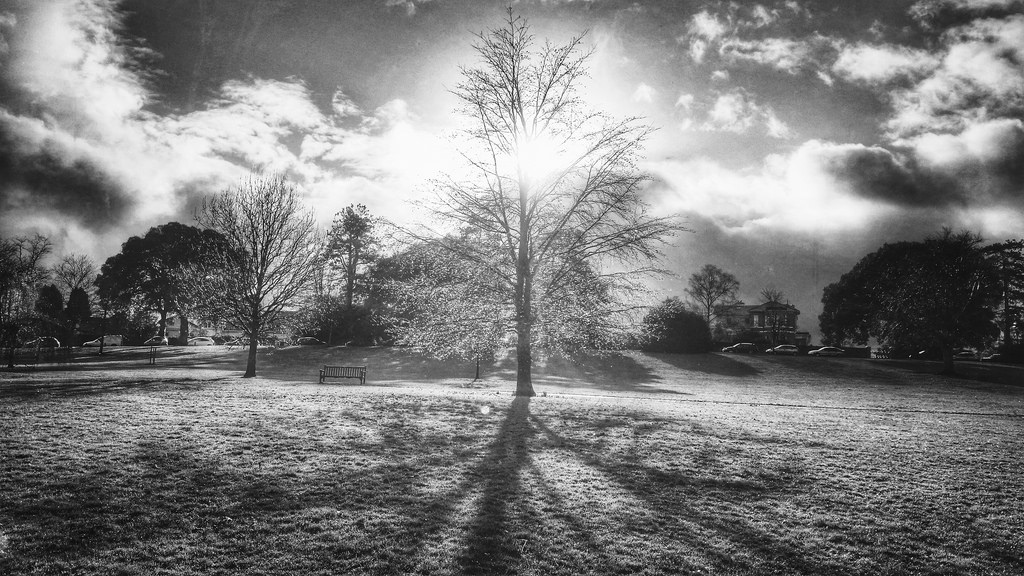 Friedrich-Alexander Universität Erlangen-Nürnberg                      Jan Spieck
55
Viel Erfolg im weiteren Leben!
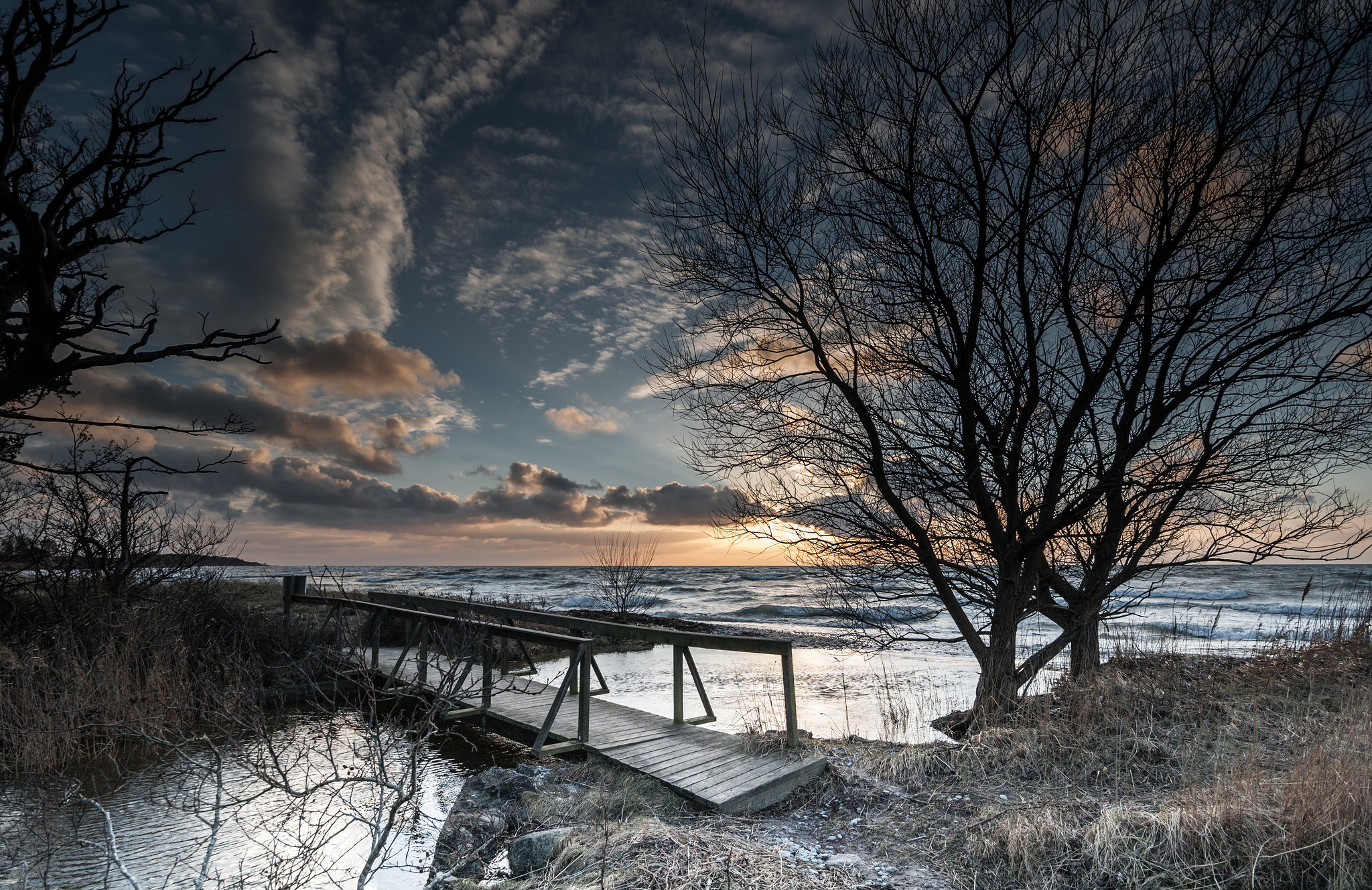 Friedrich-Alexander Universität Erlangen-Nürnberg                      Jan Spieck
56
Und natürlich:viel Glück und Gesundheit!
Friedrich-Alexander Universität Erlangen-Nürnberg                      Jan Spieck